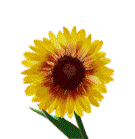 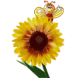 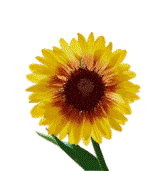 Солнечный
цветок.
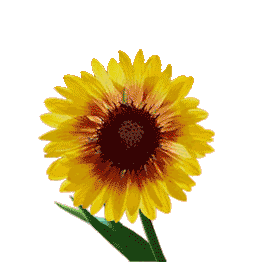 Природа  вокруг тебя.
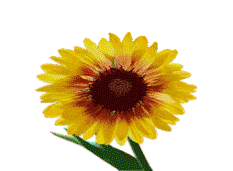 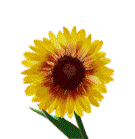 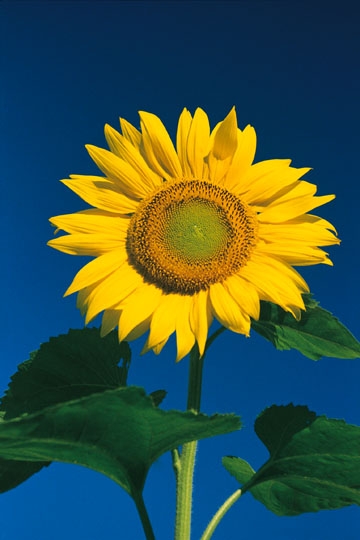 Откуда к нам   пришел подсолнух?
Европейцы впервые увидели подсолнух в Мексиканских прериях, когда открыли Америку. 
   Четыреста лет назад они завезли растения в Европу. Назвали его подсолнечник – «цветок солнца». 
   Триста лет назад появился он в России.
2
Почему его назвали
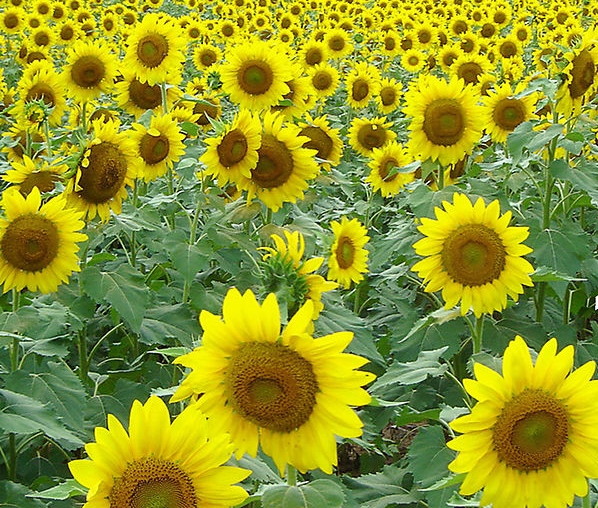 подсолнух?
А потому, что он всегда подставляет свое «лицо» - то есть , цветок – под солнце. 
  Солнце за день полнеба обходит, но где бы оно ни было, подсолнушек всегда на него смотрит.      Получается, что он умеет…вертеть головой.
3
Что есть у подсолнуха?
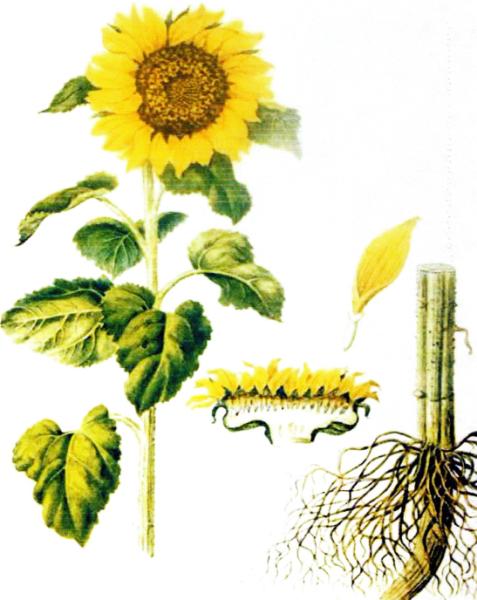 1.  Большущий красивый цветок, состоящий из множества мелких жёлтых цветков, плотно прижатых друг к другу.  Все вместе они называются соцветием – корзинкой.
2.  Высокий, твердый, прочный стебель. Он покрыт жесткими волосками  и от этого шершавый.
3. Широкие лапы- листья.
4.   Мощный корень, который уходит далеко под землю.
4
Зачем подсолнуху яркие цветы?
Природа ничего зря не делает. Яркие, красивые, крупные цветки, которые далеко видно, не просто для красоты. 
    Самое важное в жизни подсолнуха – принести плоды. Но плоды ( семечки) никогда не появятся на свет, если в них не попадет пыльца.  
   А пыльцу принесет пчела, которая издалека увидит такой яркий цветок.
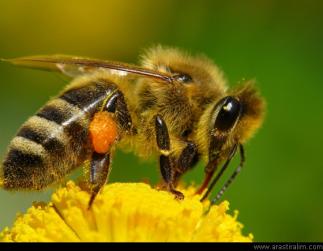 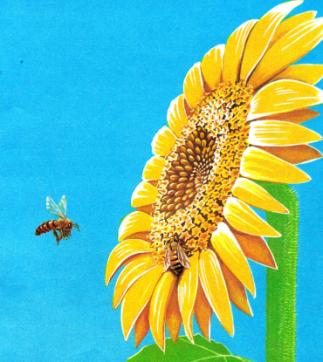 5
Что такое опыление?
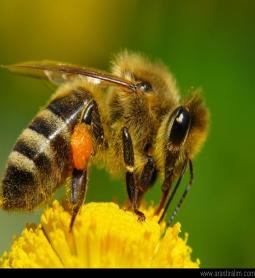 Пыльца – любимое  лакомство пчел, за которым они готовы лететь хоть на край света.  Наверное, поэтому все цветы такие красивые. Своей красотой они зазывают к себе пчел.
    А к подсолнуху, высокому, с большущим соцветием, яркими цветами пчелы летят с удовольствием. 
    Они ползают по цветку, собирают нектар,  в то время, как пыльца прилипает им к лапкам и брюшку.       
     Затем пчела перелетает на другой цветок  и эта пыльца осыпается на новом цветке и часть её попадает в ячейки.  
   Это и есть опыление. В результате в ячейках корзины начинают расти плоды подсолнуха – семечки.
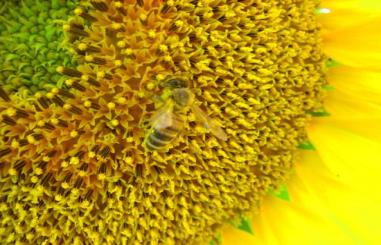 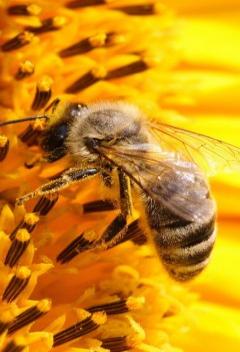 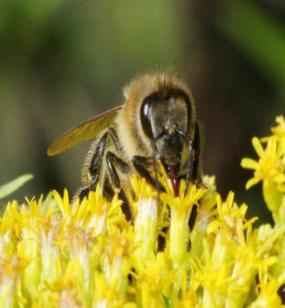 6
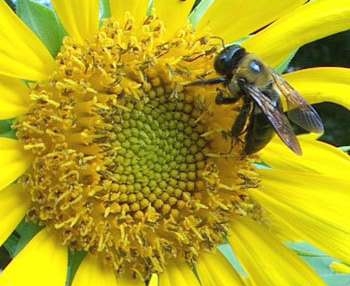 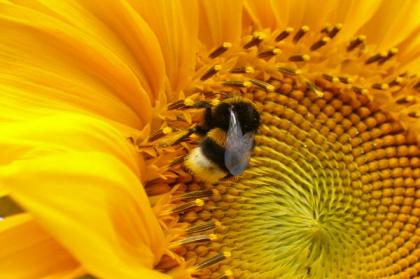 Опыление
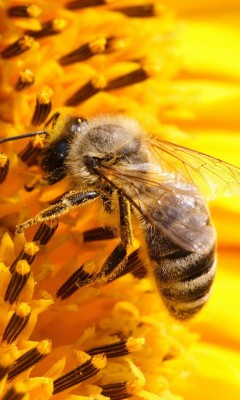 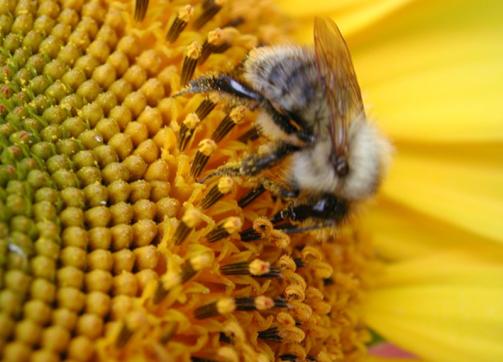 7
Кто сажает подсолнух?
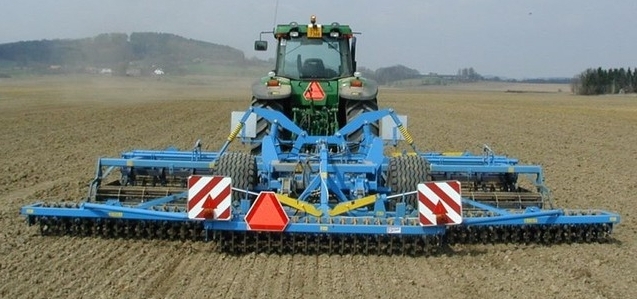 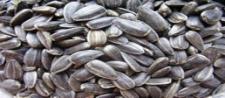 Ранней весной люди засыпают семена                                     
в сеялки                                                 
                                              и  сеют подсолнечник в поле. 
                                            Прорастают целые  подсолнуховые
                                                          плантации.
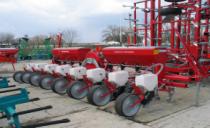 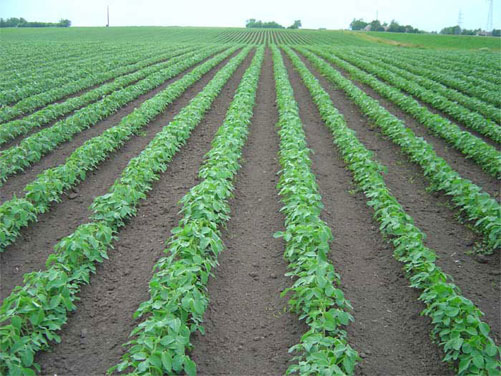 8
А может быть и так… нечаянно…
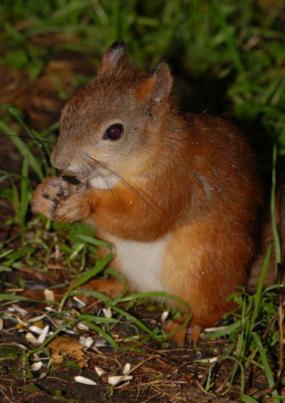 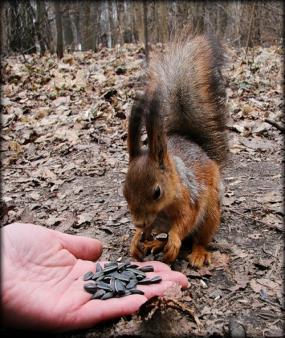 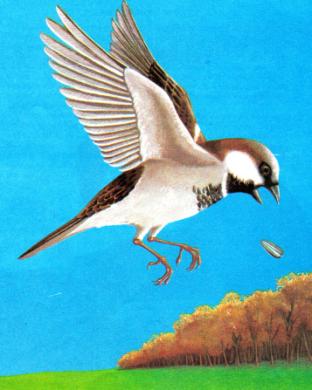 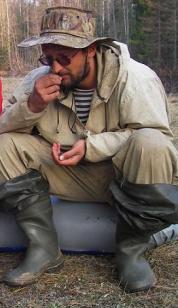 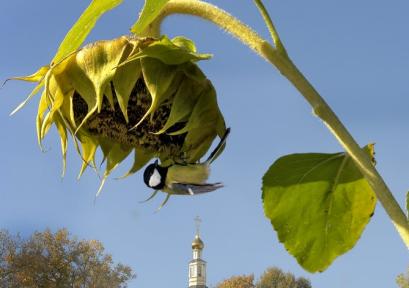 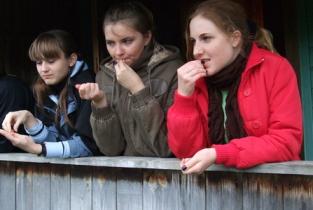 9
Как семечко зимует?
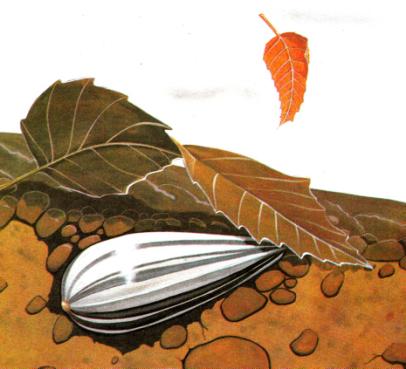 Упало семечко на землю… И начинает умная природа стараться – прикрывает семечко то стебельком сухой травы, то листиком, то пылью.    А на все это еще и снегу нападает.  Зимуй, семечко,  в тепле и затишке.
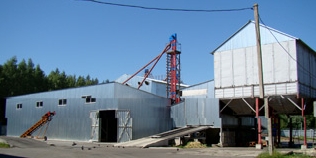 По-другому зимуют семечки, отобранные людьми на семена, чтобы весной засеять ими плантации. Семечки хранятся в зернохранилищах, где поддерживается определенная температура и влажность.
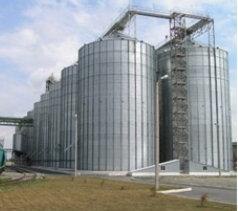 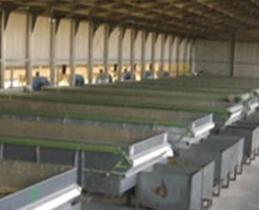 10
Когда начинается новая жизнь.
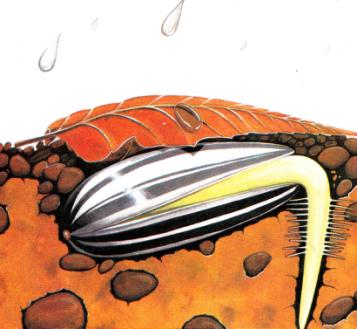 Весной греет солнышко, снег тает. Земля впитывает влагу . Семечко согревается, набухает влагой, начинает увеличиваться в размерах и…
                                                       скорлупка лопается.
                                                      Семечко выглядывает наружу  маленьким                                       
                                                          корешком  и  врастает им в землю.
                                                        А  корешок  впитывает из почвы  влагу ,
                                                        чтобы накормить ею прорастающее
                                                       семечко.
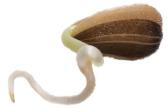 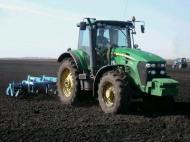 По-иному начинают свою жизнь семена, которые провели зиму в зернохранилищах.  Люди выводят в поле машины. 
    Одни пашут землю, другие – рыхлят, третьи – делают бороздки – лунки, четвертые – кладут в лунки семена и присыпают их землей.
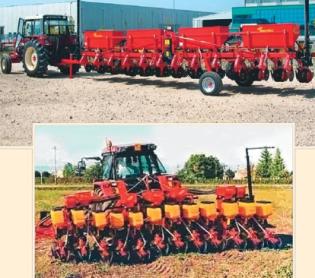 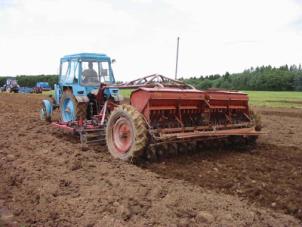 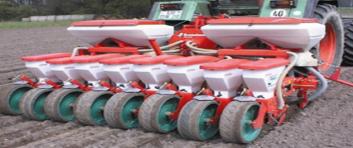 11
Откуда появляются первые листочки?
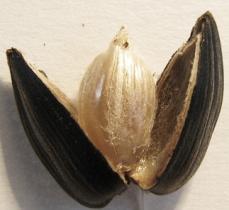 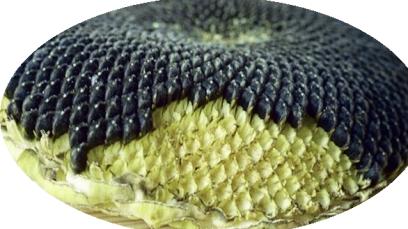 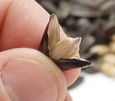 В шляпке подсолнуха находится много семечек. Освобожденное от скорлупы семечко распадается на две части. 
     Это семядоли,              в которых накоплены питательные вещества, необходимые для появления стебелька и первых листиков. 
       Маленький росток, выбравшись из - под земли, раскрывает два первых листочка, в которые превратились семядоли.
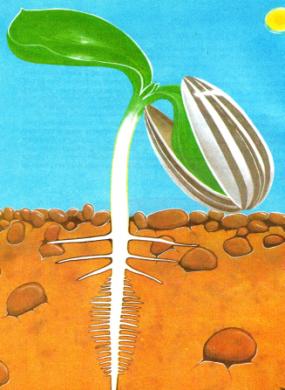 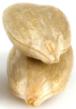 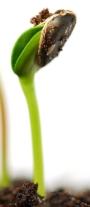 12
Как подсолнух растет и развивается.
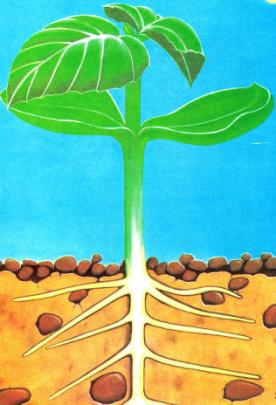 Сначала подсолнушек питается тем, что накоплено для него в семядолях. 
      Свет и тепло соединяются с влагой и питательными веществами, которые корни достали из почвы, и тогда росток начинает крепнуть  и  развиваться.
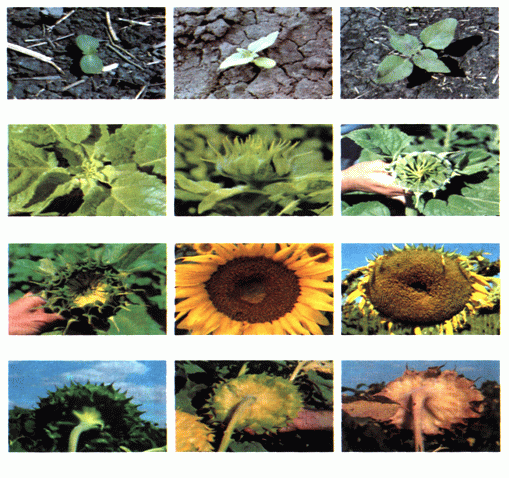 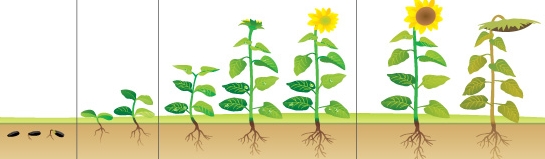 13
Коротка ли жизнь у подсолнуха?
У растений жизнь измеряется не годами, а несколькими месяцами.
1.Ранней весной прорастает семечко, появляется зелёный росточек
3.А поздней осенью подсолнухи сникшие от усталости, побуревшие под солнцем.
2.Летом – красивые солнечные цветки, из которых образуются шляпки с семечками.
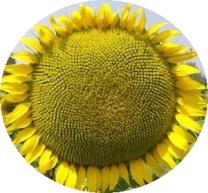 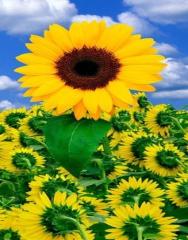 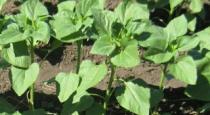 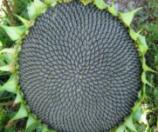 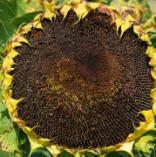 Жизнь завершается… Но в каждой корзинке подсолнуха столько семечек! И в каждом – новая жизнь, новый будущий подсолнушек.
14
Жизнь подсолнуха. Где начало? А где конец?
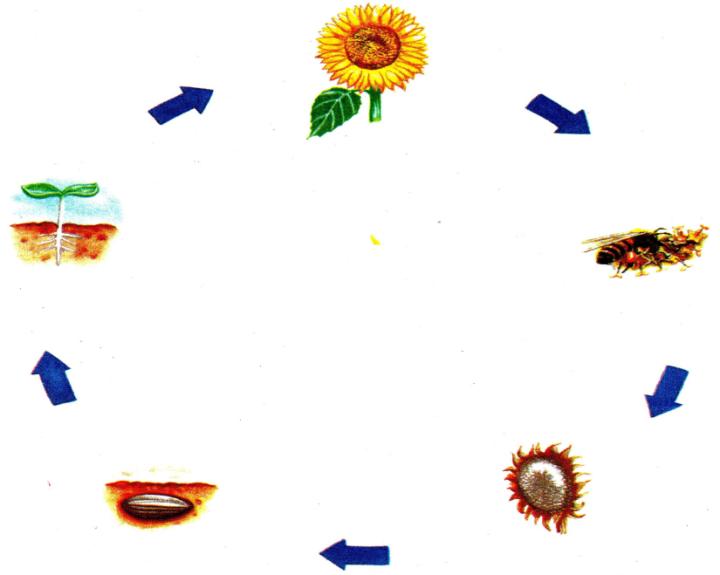 15
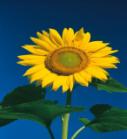 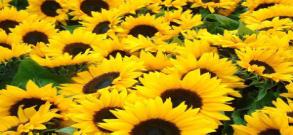 Словарик.
Корзина подсолнуха – середина цветка из множества ячеек, в которых вызревают семечки.

Стебель – часть растения, на которой держится цветок и листья.

Корень – часть растения, которая растет в земле и впитывает из неё влагу и другие вещества, необходимые для роста растения.

Пыльца – порошок, вырабатываемый цветком.

Опыление – это когда пыльца попадает из одного цветка в другой.

Семядоли – части семени, в которых накапливаются питательные вещества для первых дней жизни растения.

Сеялки – специальные машины, которые помогают человеку сажать семена в землю.
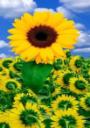 16